Using Cluster Analysis to Identify Typologies Relevant to Weight Management in the Hispanic Community Health Study/Study of Latinos
Nicholas Clarke, BS, Maria Carlota Dao, PhD, Kenny Mendoza, PhD
Department of Agriculture, Nutrition, and Food Systems, University of New Hampshire, Durham, NH, 03824
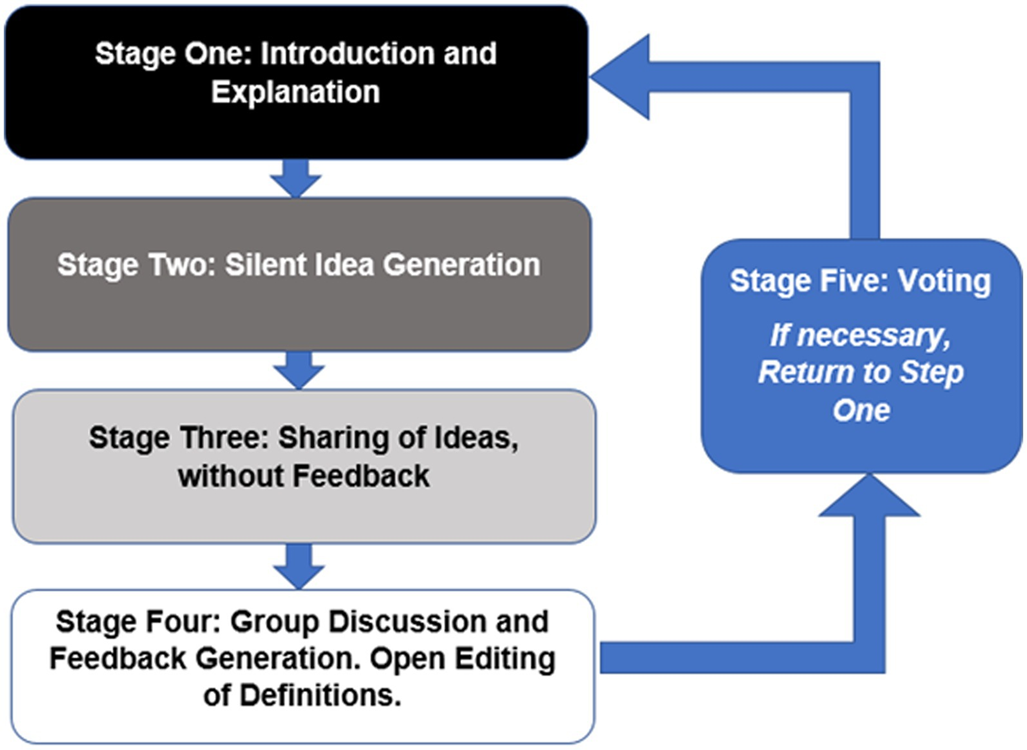 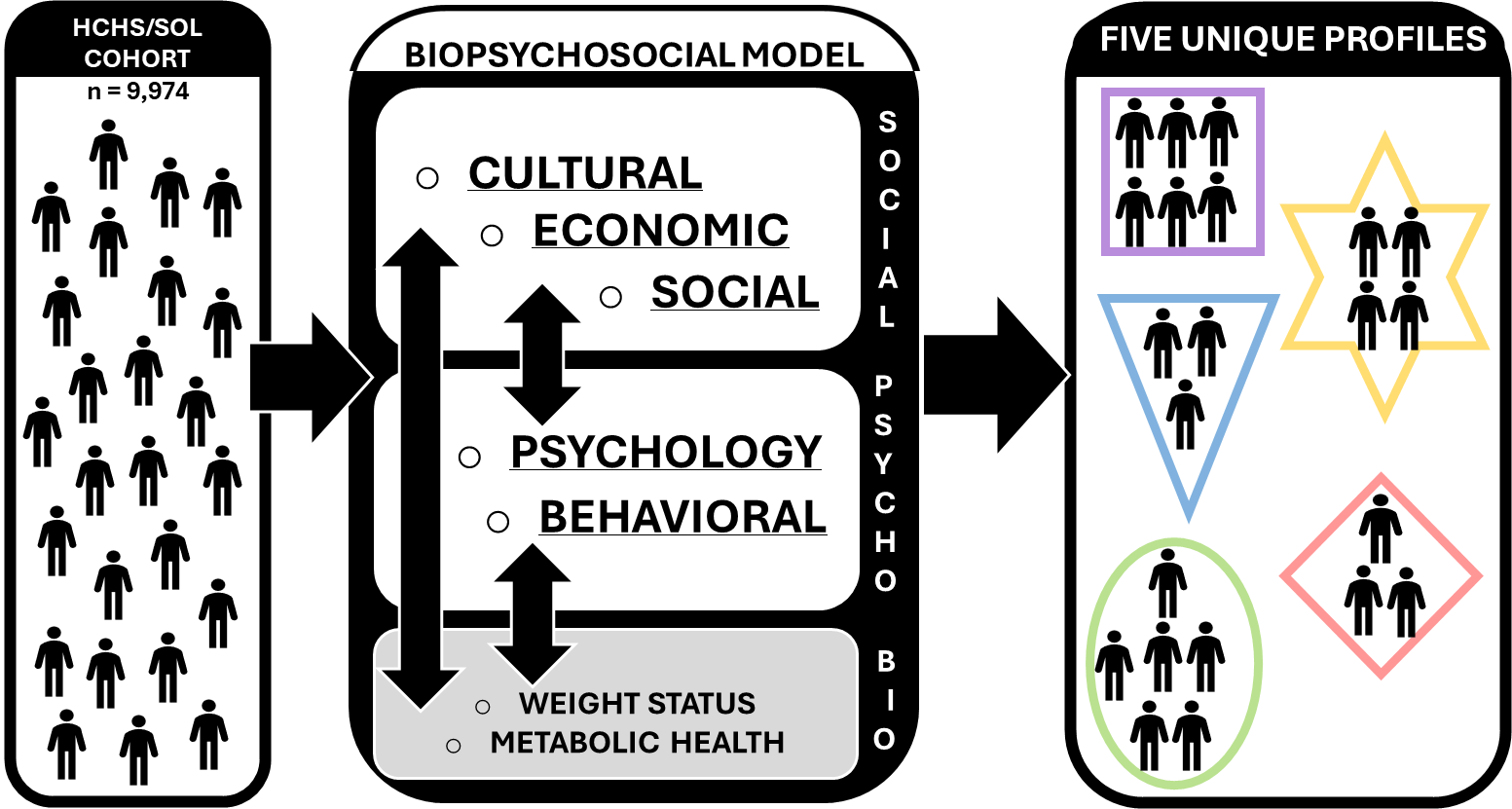 Study Objective
Group Hispanic/Latino adults by non-biological characteristics to derive behavioral profiles for targeted weight management interventions
CLUSTER 
ANALYSIS
Figure 3. Virtual Nominal Group Technique Session Flow
Figure 1. Infographic of Clustering Methodology
*Mean ± SE shown. ANOVA: Different letters denote statistically significant differences.
**Statistically significant differences in strata proportion across clusters (χ2 or Fisher's exact test).
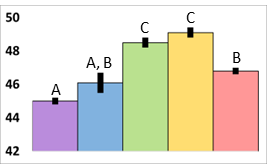 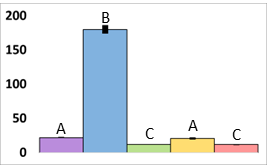 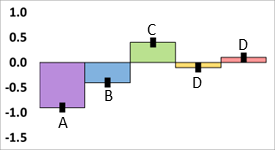 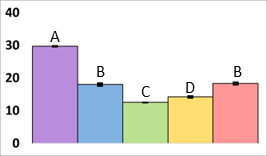 Figure 2. Select Non-Biological Variables By Cluster
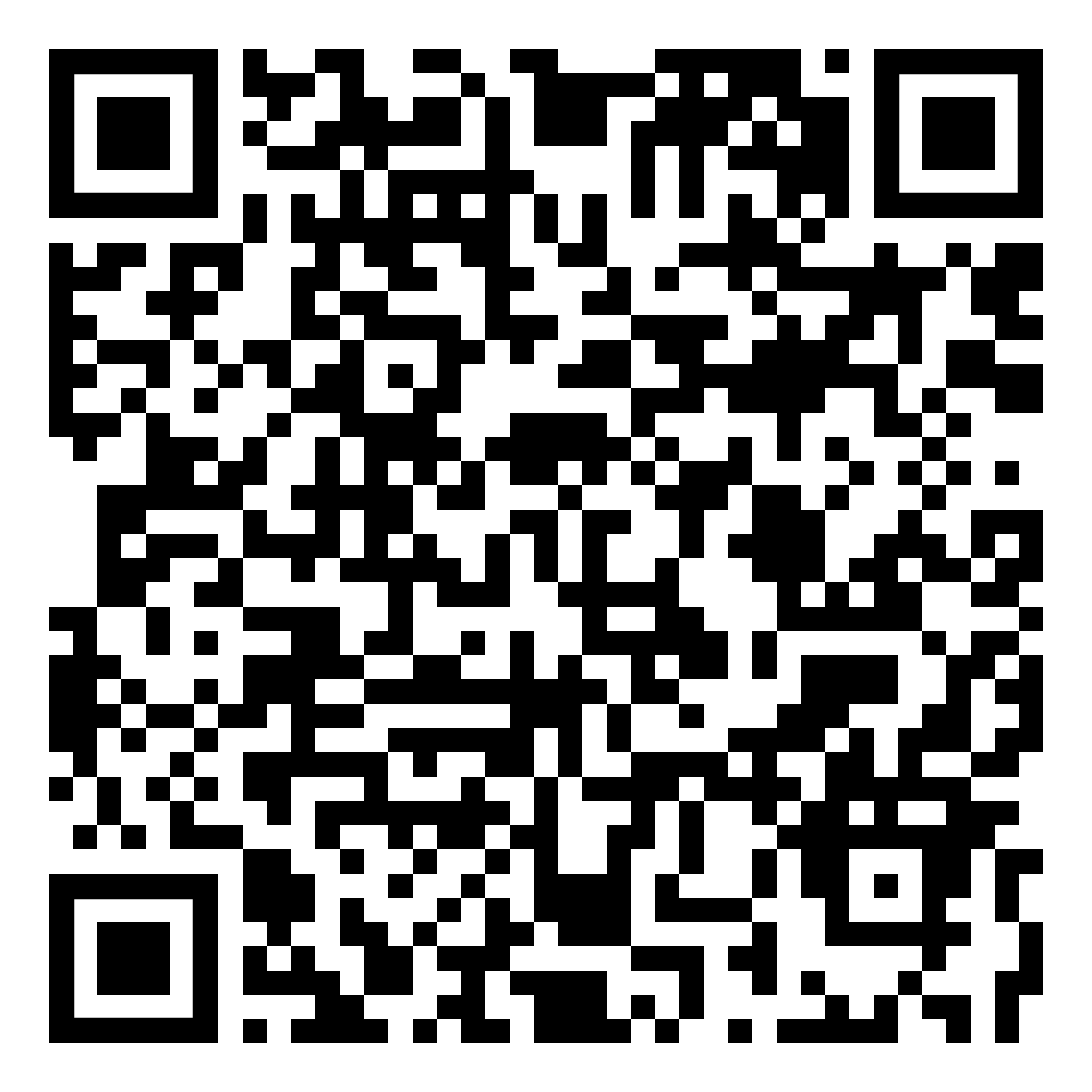